Муниципальное бюджетное общеобразовательное учреждение «Кириковская средняя школа»
«Школьный театр, как эффективная форма воспитательной практики»
Хиценко О.Г., педагог ДО
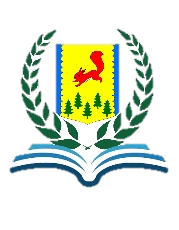 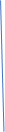 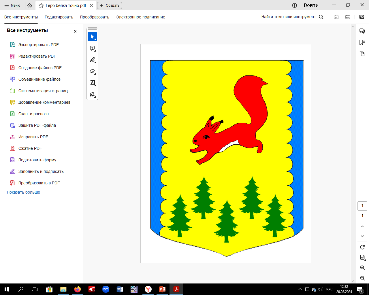 ОТДЕЛ ОБРАЗОВАНИЯ
АДМИНИСТРАЦИИ ПИРОВСКОГО МУНИЦИПАЛЬНОГО ОКРУГА
ПИРОВСКИЙ МУНИЦИПАЛЬНЫЙ ОКРУГ
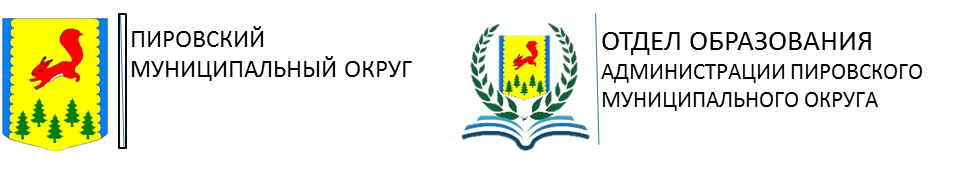 Идеи, цель, задачи практики:
Идея: театрализация, как средство развития личности школьника.
Цель: обеспечение эстетического, интеллектуального, нравственного развития школьников. Воспитание творческой индивидуальности ребёнка, развитие интереса и отзывчивости к искусству театра и актерской деятельности.
       Задачи:  
-создать условия для творческой инициативы и самореализации обучающихся;
-обучить элементарным навыкам театрально-исполнительской деятельности и научить применять их на сцене; 
-развить творческое воображение, художественный вкус и эстетическое чувство прекрасного.
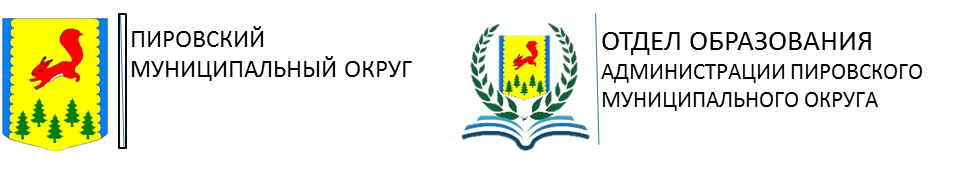 Описание практики :
Школьный театр – это то место, где ребёнок может попробовать себя в разных ролях, что способствует его самоопределению и дальнейшей самореализации. Театральная деятельность помогает бороться с комплексами, излишней застенчивостью, помогает раскрепоститься и найти себя. При этом формируется компетенция личностного самосовершенствования, идёт духовное и интеллектуальное саморазвитие.
Продвигаясь от простого к сложному, ребята постигают увлекательную науку театрального мастерства, приобретают опыт публичного выступления и творческой работы. Важно, что в театральном кружке дети учатся коллективной работе, работе с партнёром, учатся общаться со зрителем, учатся работе над характерами персонажа, мотивами их действий, творчески преломлять данные текста или сценария на сцене. Дети учатся выразительному чтению текста, работе над репликами, которые должны быть осмысленными и прочувствованными, создают характер персонажа таким, каким они его видят. Дети привносят элементы своих идеи, свои представления в сценарий.
Освоение программного материала происходит через теоретическую и практическую части, в основном преобладает практическое направление.
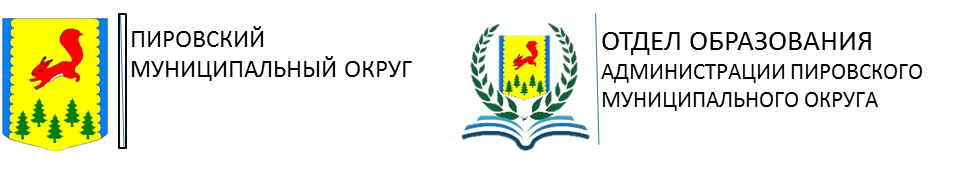 Результат:
Воспитательные результаты работы по данной программе дополнительного образования можно оценить по трём уровням.
Результаты первого уровня (приобретение школьником социальных знаний): Овладение способами самопознания, рефлексии; приобретение социальных знаний о ситуации межличностного взаимодействия; развитие актёрских способностей.
Результаты второго уровня (формирование ценностного отношения к социальной реальности): получение школьником опыта переживания и позитивного отношения к базовым ценностям общества (человек, семья, Отечество, природа, мир, знания, культура)
Результаты третьего уровня (получение школь­ником опыта самостоятельного общественного действия): школьник может приобрести опыт общения с представителями других социаль­ных групп, других поколений, опыт самоорганизации, организации совместной деятельности с другими детьми и работы в команде; нравственно-этический опыт взаимодействия со сверстниками, старшими и младшими детьми, взрослыми в соответствии с общепринятыми нравственными нормами.
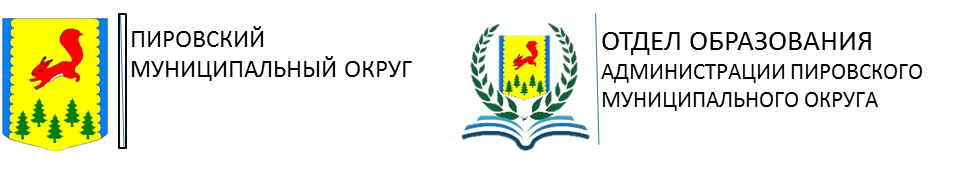 Предложения по корректировки действий:
индивидуальные занятия с детьми, не усвоивших программу курса; 
проведение конкурсов актерского мастерства;
организовывать выезд детей на экскурсии в театр.
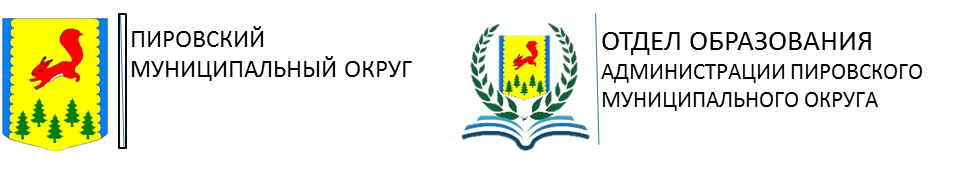 Спасибо за внимание!Контактные данные:________________